Štúdium výskytu chorôb a ich príčin
prof. MUDr. Martin Rusnák, CScKatedra verejného zdravotníctva FZaSP  Trnavská univerzita v Trnave
Epidemiológia: Základná vedecká disciplína, ktorá skúma zdravie verejnosti
Epidemiológia poskytuje diagnózu o zdraví verejnosti
Epidemiologický postup je teda základnýdiagnostický postup v zdraví verejnosti
Epidemiologické metódy predstavujúpropedeutiku stanovenia diagnózy pri štúdiuzdravia verejnosti
Epidemiologická intervencia predstavuje užfázu riešenia situácie, teda svojim spôsobomliečbu
Čo je epidemiológia
rusnak.truni.sk
1.9.2014
2
Na konci tohto kurzu by študent mal byť schopný preukázať vedomosti: 
O povahe a použití epidemiológie; 
O epidemiologickom prístupe k definovaniu a meraniu výskytu stavov, ktoré sa týkajú zdravia populácie; 
O sile a obmedzeniach návrhov epidemiologických štúdií; 
O epidemiologickom prístupe k objasneniu príčin;
Čo by mal študent vedieť na konci semestra
rusnak.truni.sk
1.9.2014
3
Príspevku epidemiológia pre prevenciu chorôb, podporu zdravia a vývoja v oblasti zdravotnej politiky; 
Úlohe epidemiológia pri určovaní správnej klinickej praxe; 
Úlohe epidemiológia pri hodnotení efektívnosti a účinnosti zdravotnej starostlivosti.
Mal by porozumieť
rusnak.truni.sk
1.9.2014
4
Epidemiologickou propedeutikou
Praktickou epidemiológiou
Epidemiologickými charakteristikami infekčných a neinfekčných ochorení
Základmi klinickej epidemiológie
Základmi epidemiológie životného a pracovného prostredia
Počas štúdia prejde
rusnak.truni.sk
1.9.2014
5
Prednášok
Praktických cvičení
Samoštúdia
Vypracovania esejí
Skúšky – test a možno aj ústna skúška
Štátna skúška pred komisiou
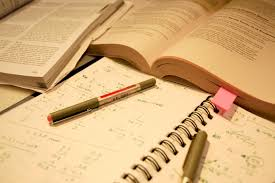 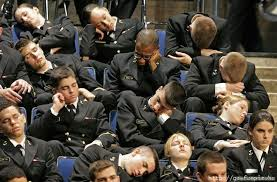 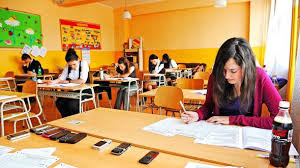 Štúdium pozostáva z
rusnak.truni.sk
1.9.2014
6
John Snow – považujeme za zakladateľa
Ignác Semmelweis
Nedávna minulosť a súčasnosť:
Michael Marmot – Socio-ekonomické nerovnosti v zdraví (Londýn, UK)
Karol Raška – eradikácia pravých kiahní (Praha, WHO)
Alojz Chura – Slovensko bez dorastu (Bratislava)
Juraj Červenka – postgraduálne vzdelávanie v epidemiológii (Bratislava)
História (pozri prednášky o histórii)
rusnak.truni.sk
1.9.2014
7
Situácia: V obci K. s tisíc obyvateľmi sa objavili hnačky a potvrdila salmonelová infekcia
Postup: Epidemiologickým postupom (teda rozhovorom s postihnutými, odobraním vzoriek z miest, kde sa manipulovalo s potravinami) sa zistilo, že zdrojom nákazy bolo miestne pohostinstvo, v ktorom sa pripravoval nesprávne tepelne upravený šalát s majonézou
Príklad epidemiologického prístupu
rusnak.truni.sk
1.9.2014
8
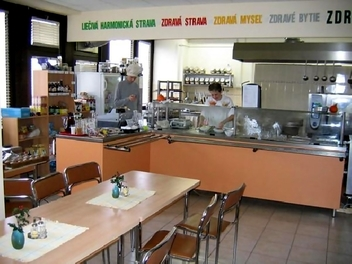 Propedeutika postupu pri stanovení prameňa nákazy pozostávala z odobratia anamnézy, klinického vyšetrenia, odobratia vzoriek potravín, preverenia zdravotného stavu pracovníkov pri príprave jedál, mikrobiologickej kultivácii a formulácii záveru o príčinách hromadného výskytu
Intervencia v prameni nákazy: vylúčenie podozrivých potravín, nápravné opatrenia pri organizácii prípravy a podávania stravy
rusnak.truni.sk
1.9.2014
9
Upravuje Vyhláška MZ SR č.273/2010 Z.z., ktorou sa ustanovujú podrobnosti o prevencii a kontrole prenosných ochorení
Počet exponovaných a počet prípadov (ochorenia,vylučovania), časové, miestne, prípadne vekovéohraničenie
Faktor prenosu (laboratórne potvrdený,predpokladaný), etiologic ký agens, počet laboratórne potvrdených prípadov, prameň pôvodcu nákazy,
Stručný klinický priebeh, počet hospitalizovaných,
Príčiny vzniku epidémie, protiepidemické opatrenia
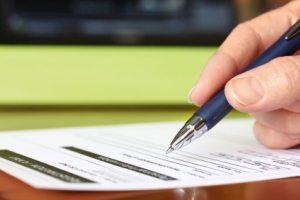 Hlásenie epidémie
rusnak.truni.sk
1.9.2014
10
Zistiť výskyt ochorenia alebo rizika ochorieť alebo determinantov zdravia s cieľom plánovať intervencie, stanoviť potrebu zdrojov
Stanoviť príčiny, vzťahy príčin a následku a tým riadiť prevenciu
Spoznať priebeh ochorenia a účinky prevencie, v tom zmysle hodnotiť kvalitu intervencie
Spoznať vplyvy okolia (životného a pracovného prostredia) na zdravie a spôsoby ochrany resp. vyhodnocovať účinok ich redukcie, či odstránenia
Ciele epidemiológie
rusnak.truni.sk
1.9.2014
11
Základnou vedou pri spoznávaní rozloženia a príčin
Poskytuje metodológiu pre znalostnú medicínu
Je súčasťou hodnotenia kvality zdravotníckej azdravotnej starostlivosti
Je súčasťou hodnotenia zdravotníckych technológií
Je základom manažmentu a tvorby politík pre rozvoj zdravia 
Predstavuje východisko pre tvorbu zdravotných azdravotníckych politík (stratégií)
Postavenie epidemiológie v systéme náuk o zdraví a chorobe
rusnak.truni.sk
1.9.2014
12
Epidemiológia skúma epidémie
Epidémia (z Gréckeho epi- nad + demos ľudia) vzniká vtedy, keď sa počet nových prípadov určitého ochorenia (stavu, znaku, determinantu) v určitom čase a v určitej populácii stane nadmerným (presiahne očakávaný počet)
Nadmernosť výskytu:
Infekčné ochorenia - náhly vznik viacerých ochorení v krátkom časovom intervale
Neinfekčné ochorenia - zasiahnutá významná časť populácie
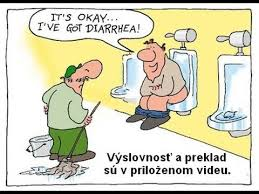 Čo znamená nadmerný výskyt choroby/stavu/rizika
rusnak.truni.sk
1.9.2014
13
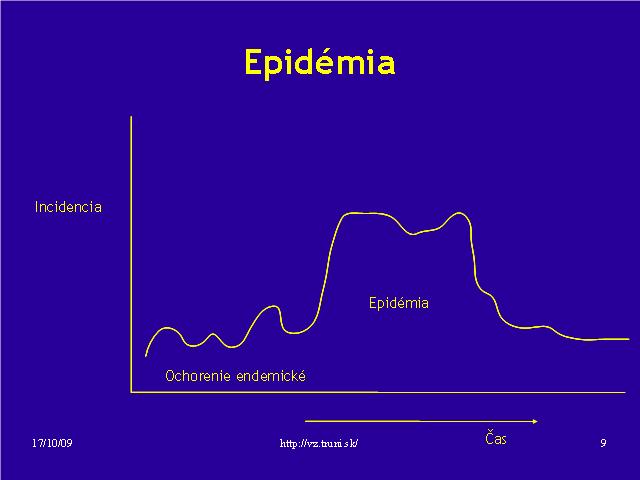 rusnak.truni.sk
1.9.2014
14
Zistenie príčin ochorenia alebo chorobného stavu
Štúdium priebehu ochorenia
Popis stavu zdravia populácie
Hodnotenie zásahu - intervencie
Epidemiologický prístup sa používa pre
rusnak.truni.sk
1.9.2014
15
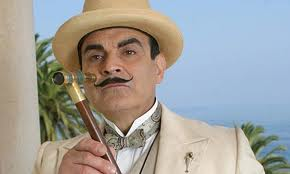 Genetické faktory
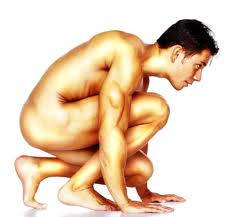 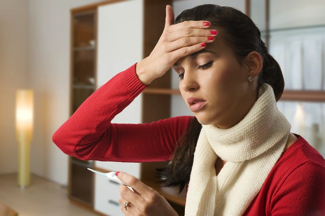 Dobré zdravie
Zlé zdravie
Faktory prostredia včítane štýlu života
Hľadanie príčin ochorení
rusnak.truni.sk
1.9.2014
16
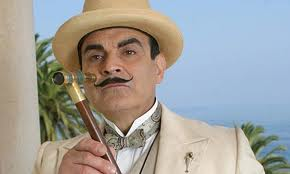 Smrť
Dobré zdravie
Predklinické zmeny
Ochorenie
Uzdravenie/
zlepšenie
Priebeh ochorenia
rusnak.truni.sk
1.9.2014
17
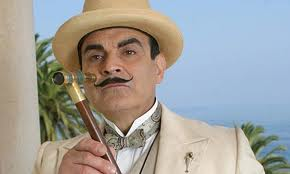 Zdravie
Nie zdravie
Zdravie
Čas
Stav zdravia populácie
rusnak.truni.sk
1.9.2014
18
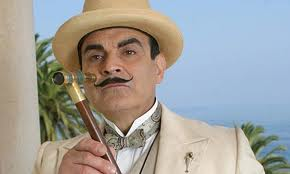 Liečba
Zdravotná starostlivosť
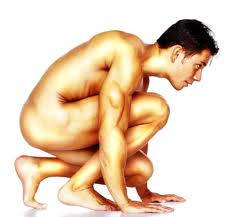 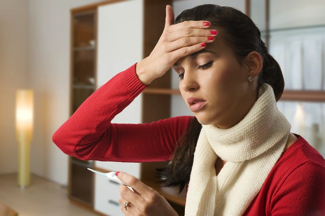 Dobré zdravie
Zlé zdravie
Podpora zdravia
Predchádzanie chorobám
Služby zdravia verejnosti
Hodnotenie účinku zásahu
rusnak.truni.sk
1.9.2014
19
Surveillance: sledovanie, dohľad: zisťovanie/monitorovanie zmien zdravotného stavu
Stanovenie vzťahu expozícia-následok
Vyhodnotenie účinnosti intervencie
Zhodnotenie sily dôkazu
Poskytnutie podkladov pre plánovanie,projektovanie a hodnotenie služieb, tiež prestanovenie priorít
Postupy v epidemiológii
rusnak.truni.sk
1.9.2014
20
Štátny zdravotný dozor: 
Monitoruje situáciu – surveillance, očkovanie, nemocničné nákazy, rizikové faktory, okolie, výskyt ochorení
Vyšetruje príčiny epidémií a zabraňuje im
Sleduje účinnosť liečby a predchádzania ochoreniam
Študuje príčiny ochorení
Sleduje bezpečnosť pacientov
Iné
Uplatnenie epidemiológa
rusnak.truni.sk
1.9.2014
21
Epidemiológia ako významná náuka v rámci zdravia verejnosti
Oblasti záujmu epidemiológie
Prehľad štúdia epi na fakulte
Postupy v epidemiológii
Uplatnenie epidemiológa v praxi
Zhrnutie
rusnak.truni.sk
1.9.2014
22